Calendar work
Morning
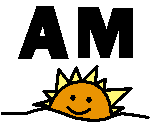 https://www.youtube.com/watch?v=U9Q7Y3t4m3g
I am learning to listen
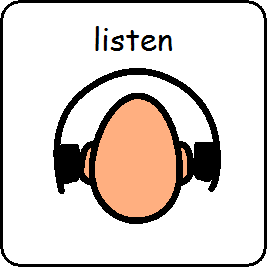 I am learning to look
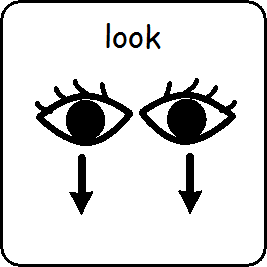 I am learning to sit
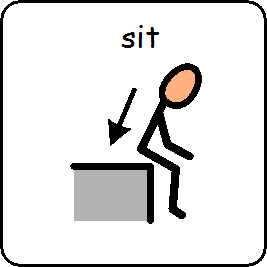 What day is it today?
Mondayhttps://www.youtube.com/watch?v=Nk5EUUnm7rc

Tuesdayhttps://www.youtube.com/watch?v=j_vWB2XYkaA

Wednesdayhttps://www.youtube.com/watch?v=wqfSXMzN8Hs

Thursdayhttps://www.youtube.com/watch?v=IGENkpaPkgw

Fridayhttps://www.youtube.com/watch?v=y511_AkazQQ
What is the date?
What is the month?https://www.youtube.com/watch?v=v608v42dKeI
January		July
February		August 
March		September
April		October
May			November
June		December
What is the weather today?https://www.youtube.com/watch?v=XcW9Ct000yY
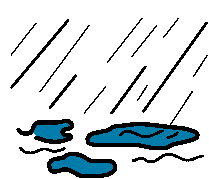 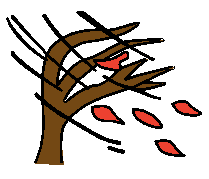 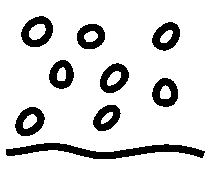 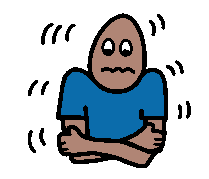 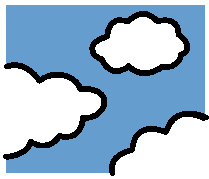 Calendar work is finished.